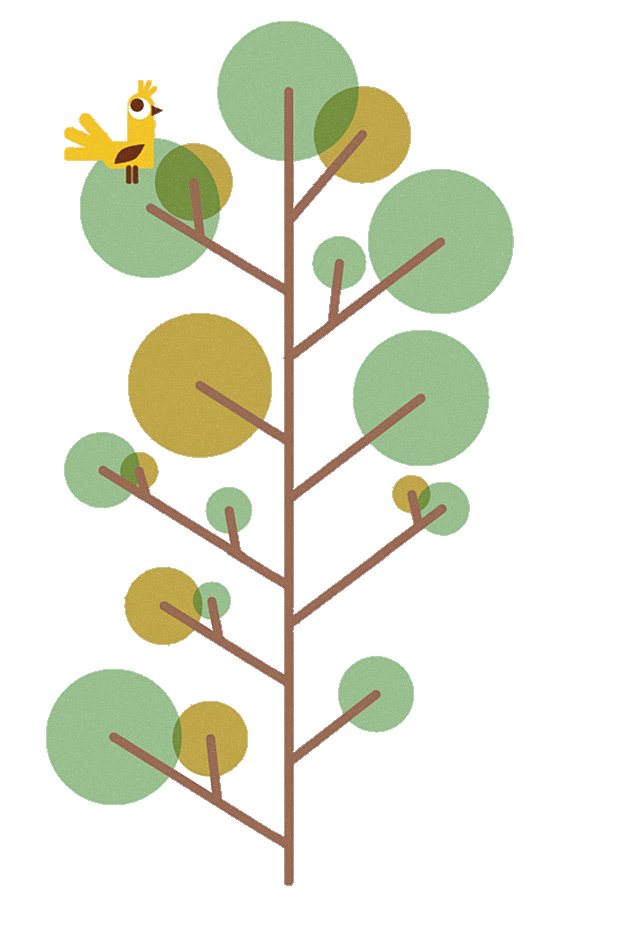 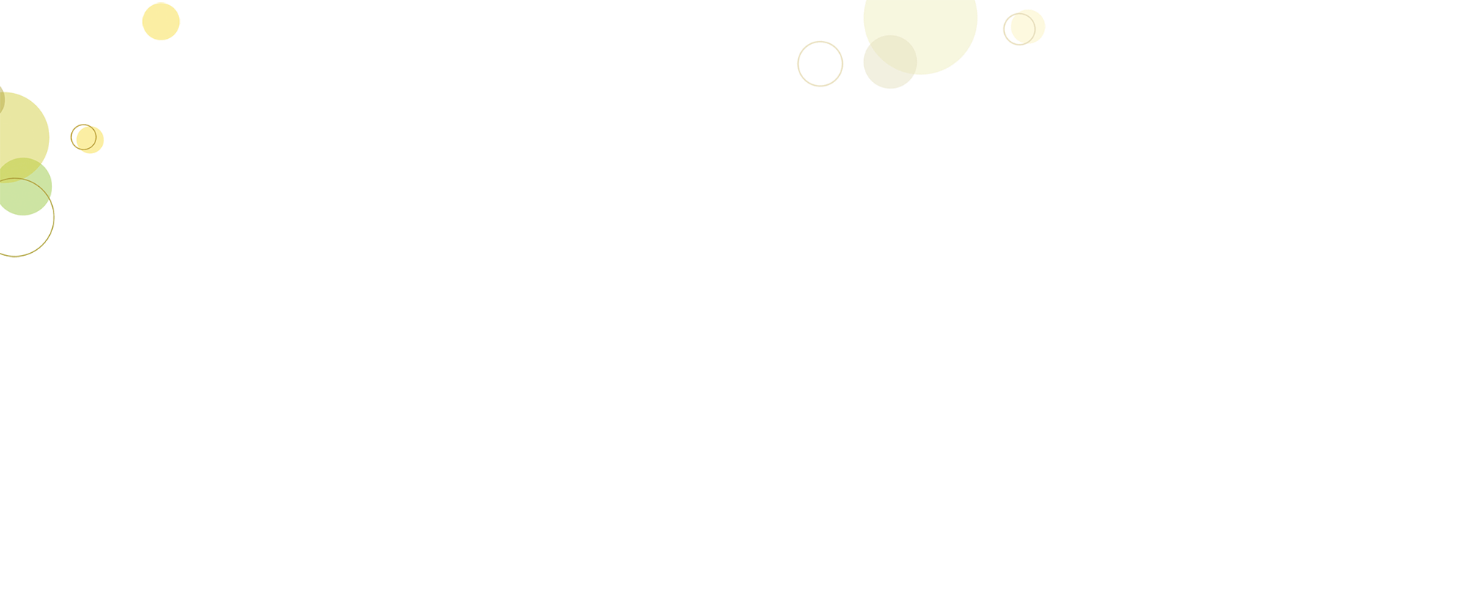 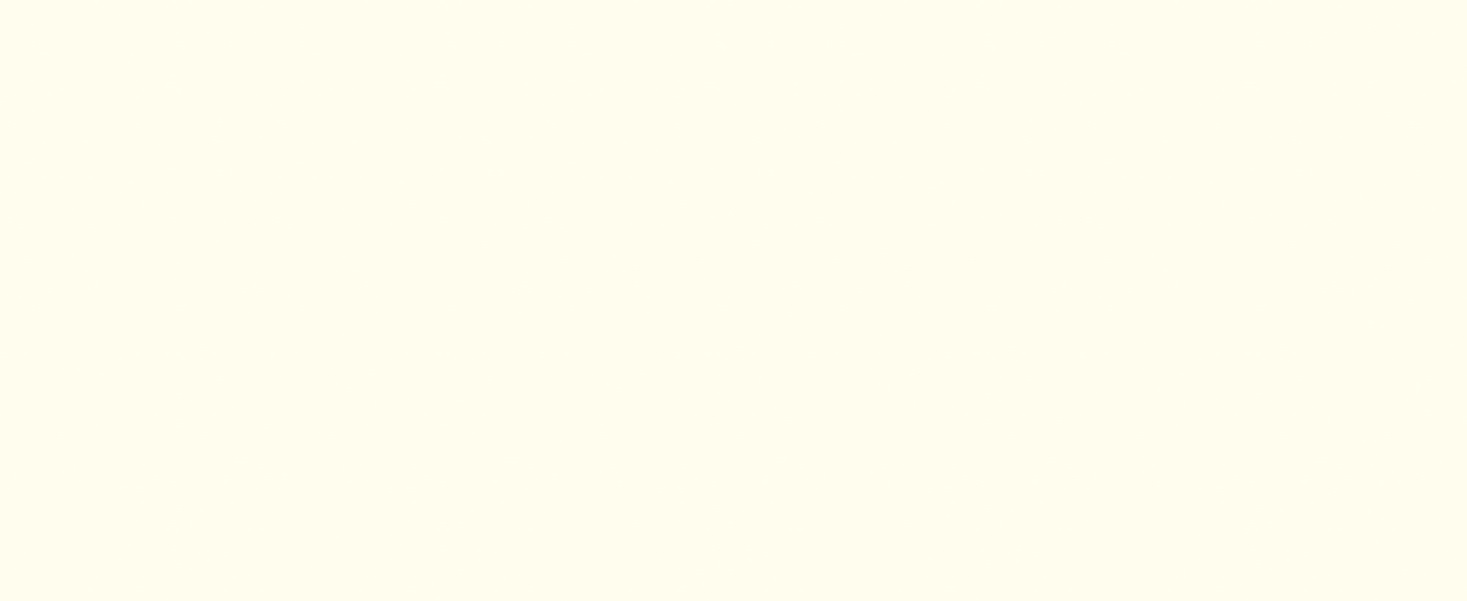 CHÀO MỪNG CÁC CON 
ĐẾN VỚI TIẾT TIN HỌC
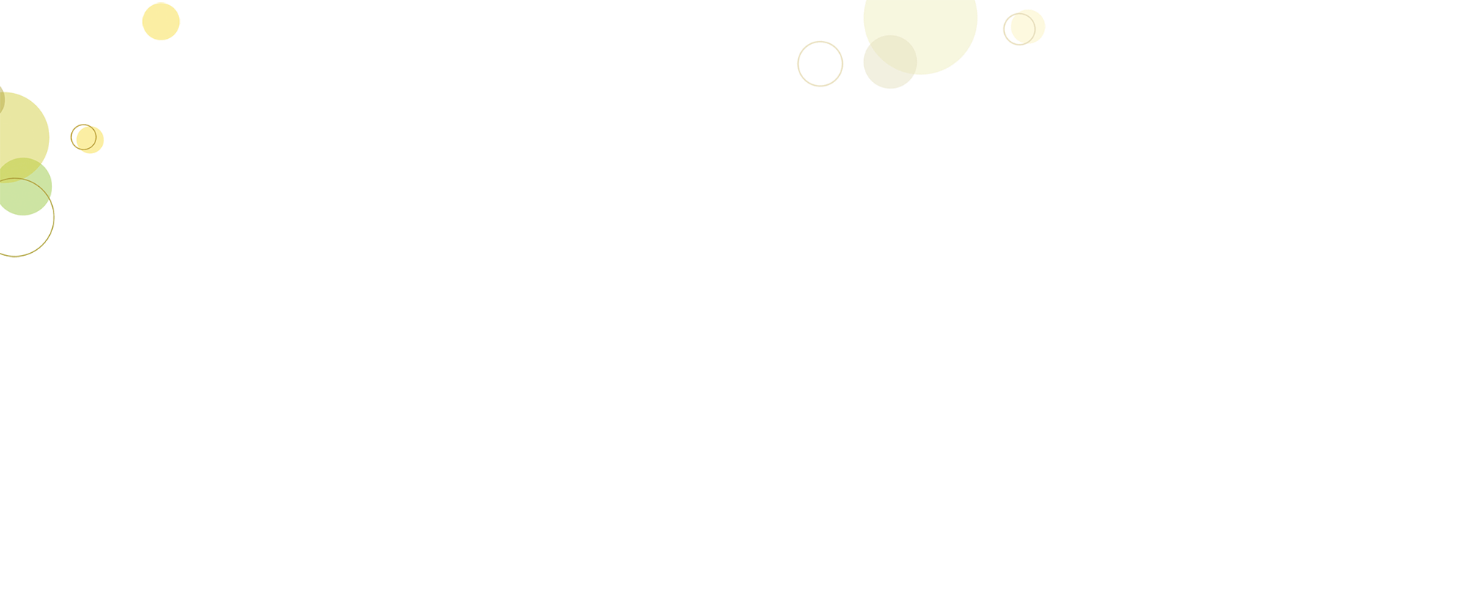 Nguyễn Vũ Hải Linh
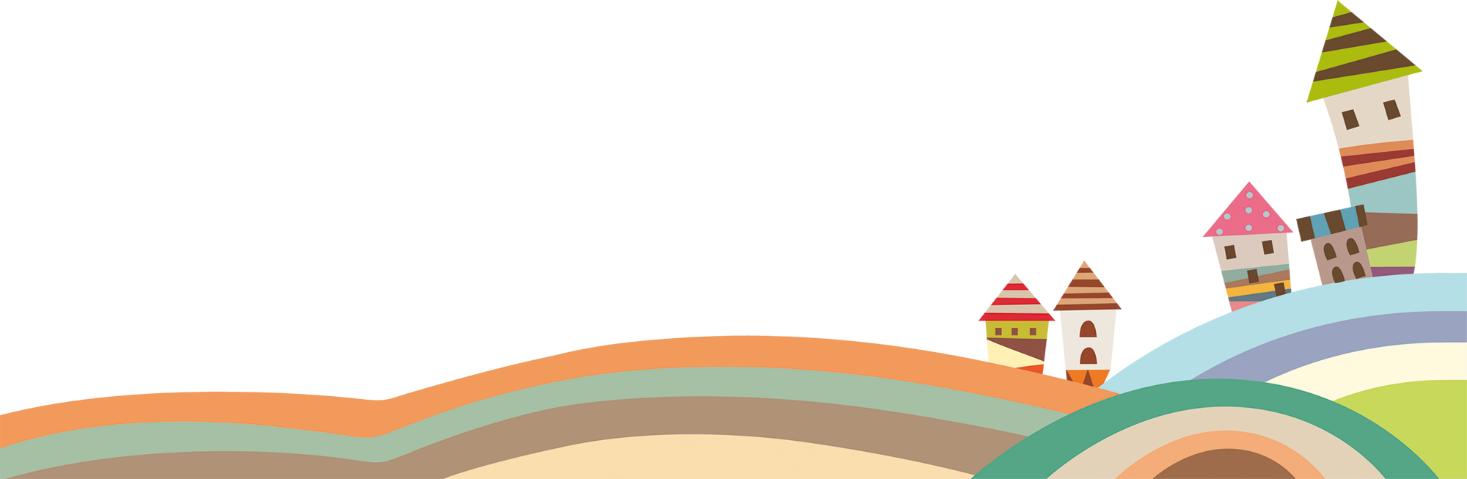 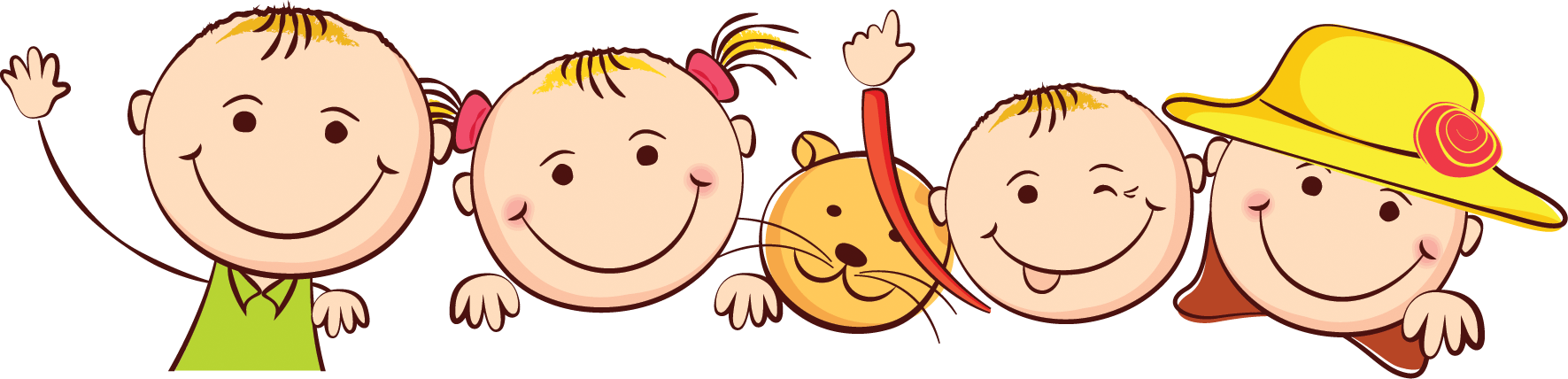 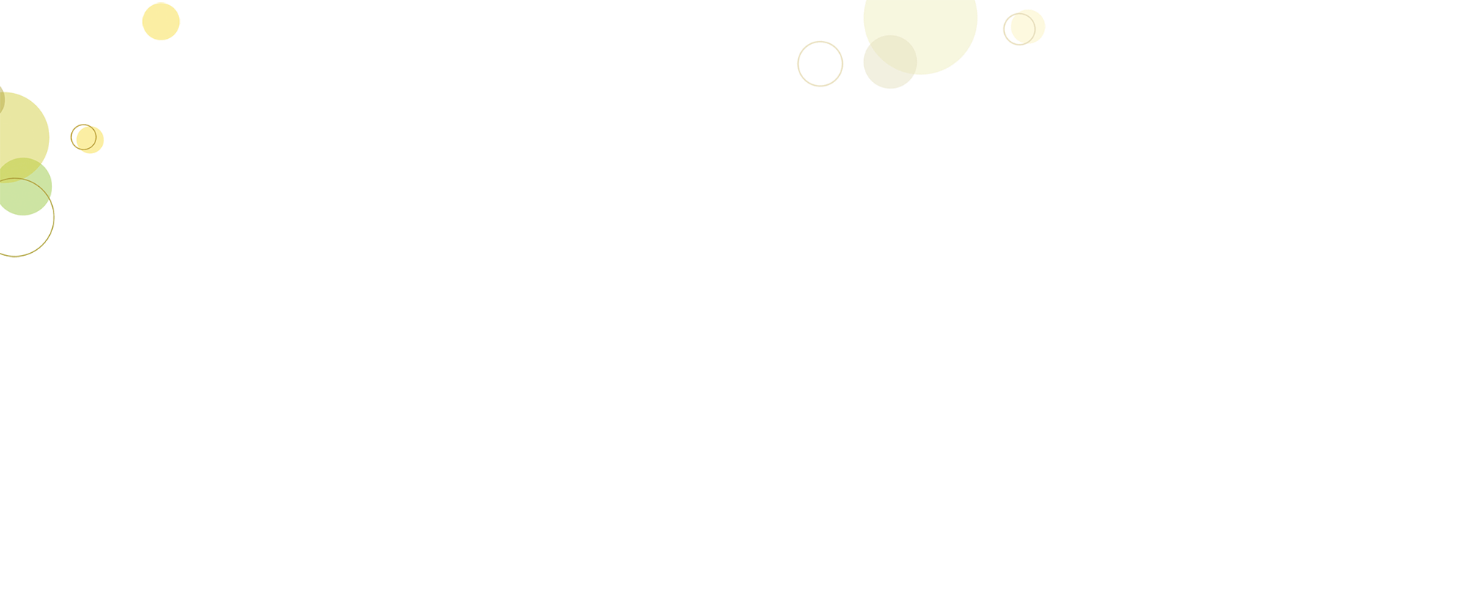 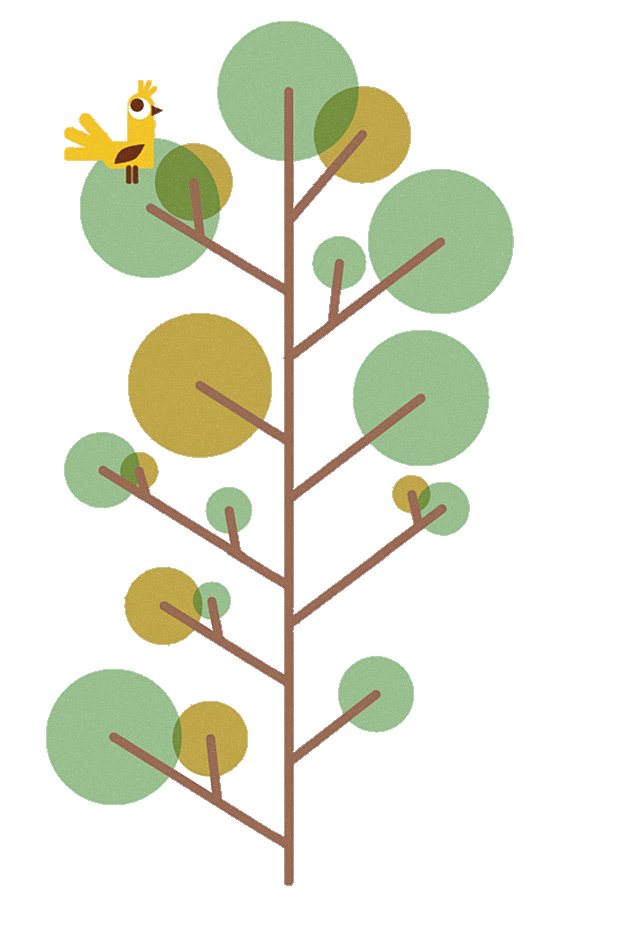 KHỞI ĐỘNG
KHÁM PHÁ
LUYỆN TẬP
VẬN DỤNG
02
01
04
03
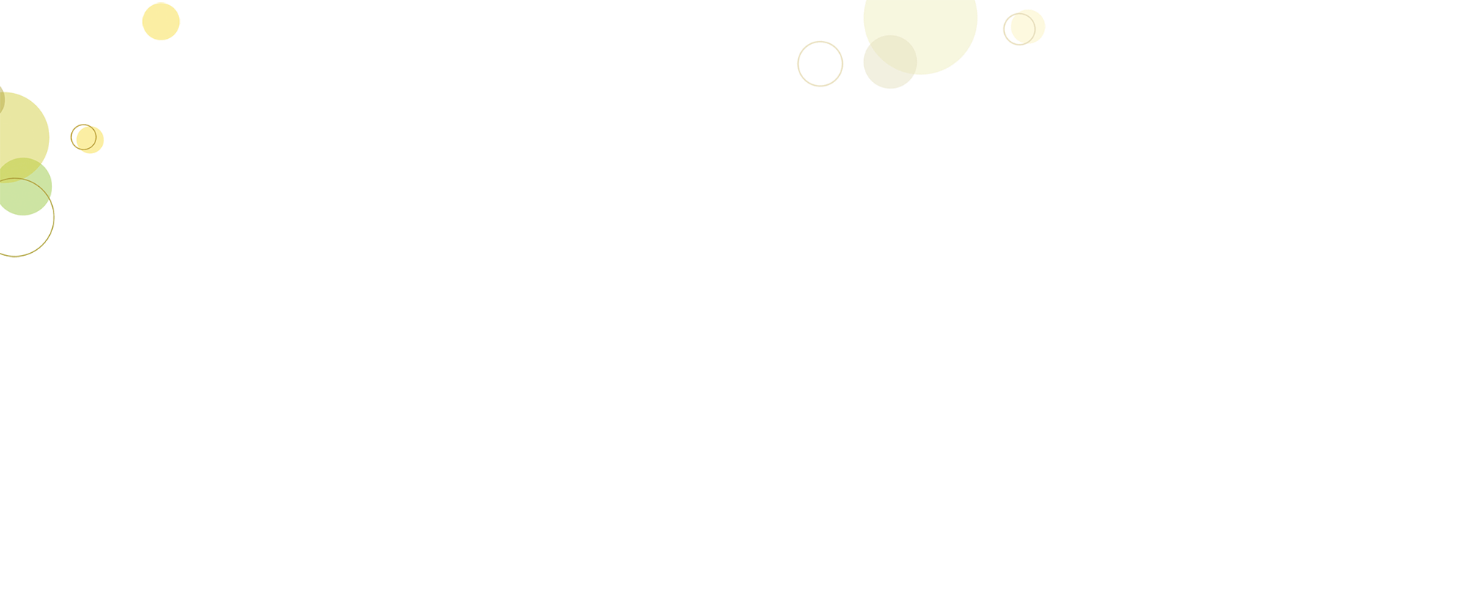 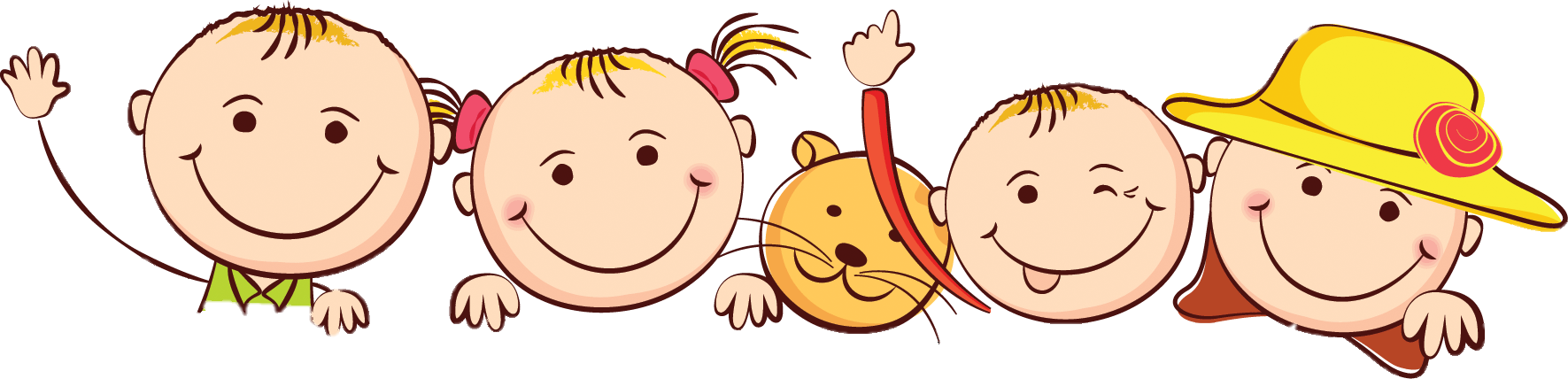 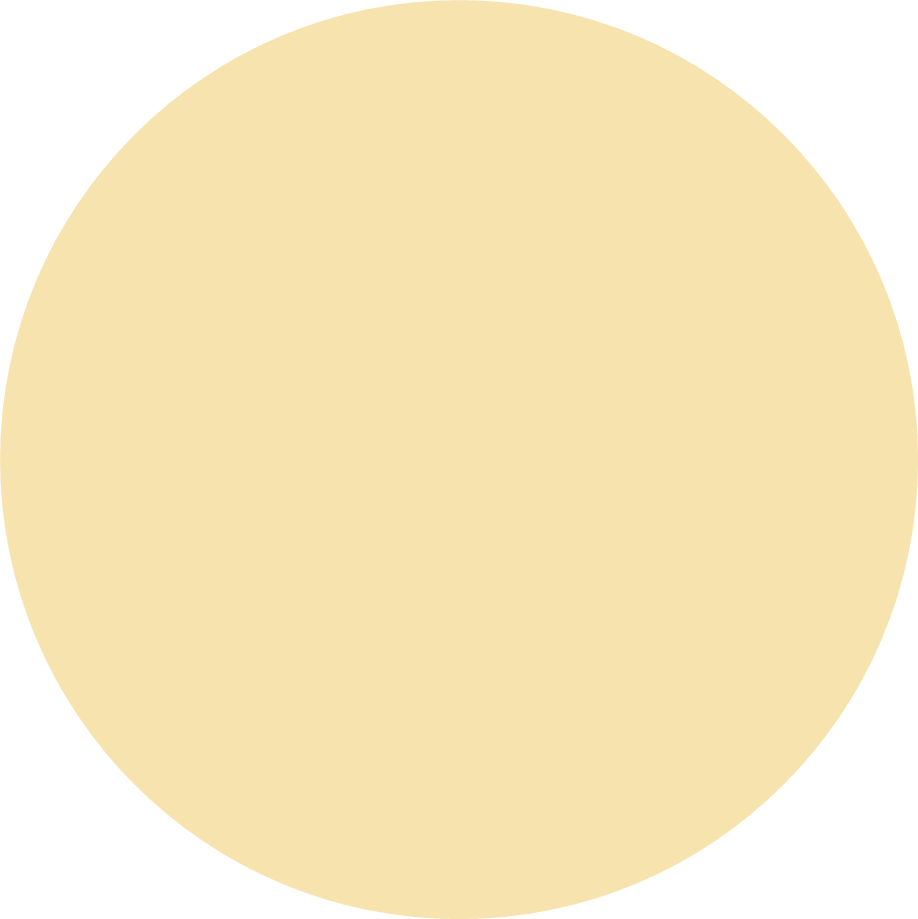 01
KHỞI ĐỘNG
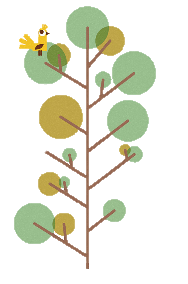 Em hãy kể về một thông tin mà khi biết được em đã rất thích thú. Em làm gì khi nhận được thông tin đó?
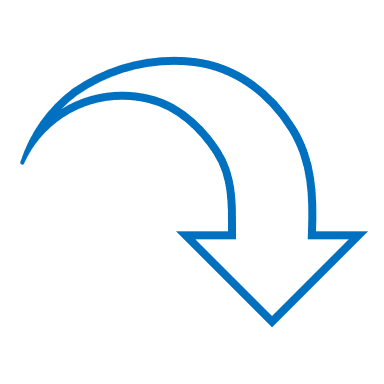 Ví dụ
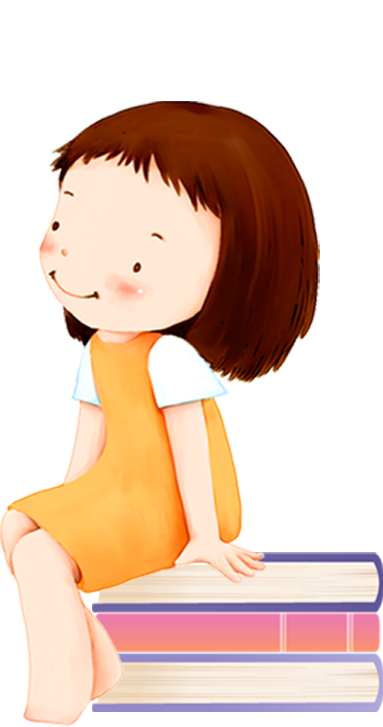 Em biết tối nay có bộ phim hoạt hình Doremon mà em thích  Em xin phép bố mẹ được xem phim, học xong bài sớm, chờ đến giờ để được xem phim hoạt hình.
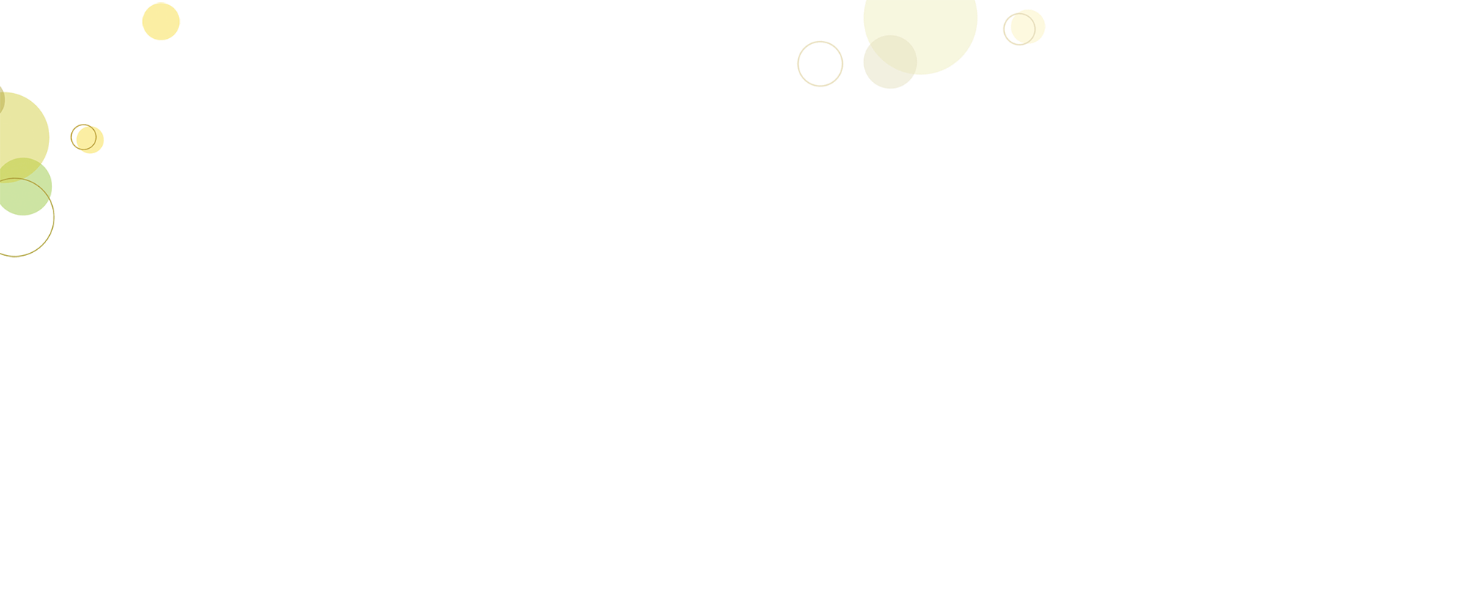 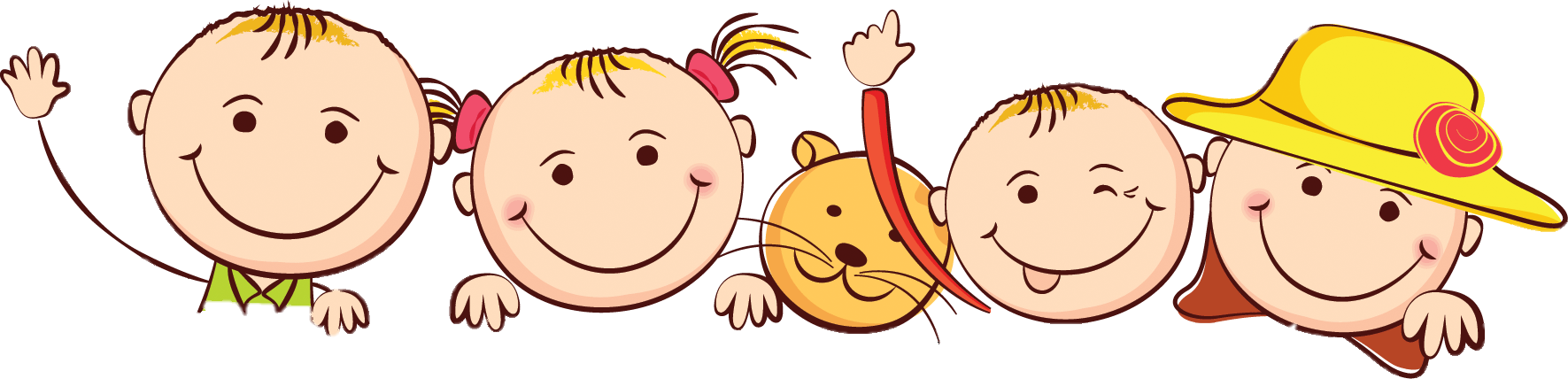 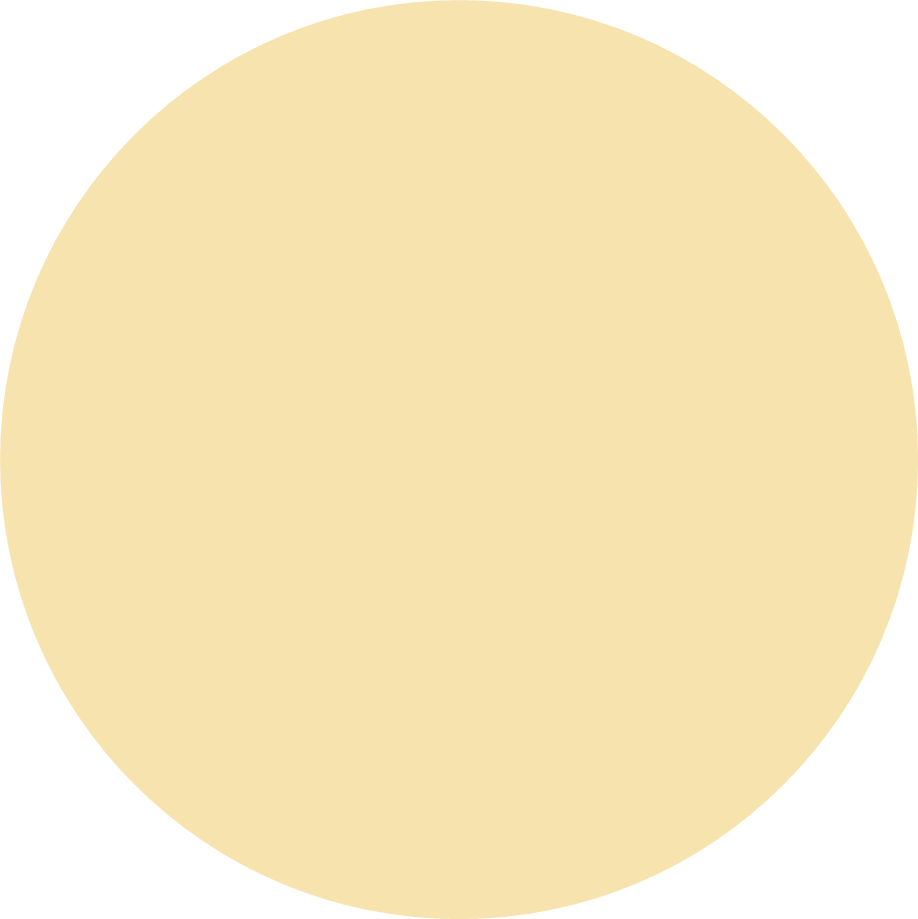 02
KHÁM PHÁ
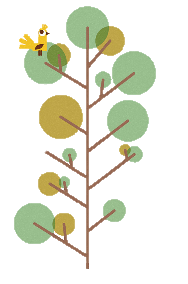 1. Dựa vào thông tin để quyết định
Thảo luận và trả lời câu hỏi trong các tình huống sau
01
Đèn tín hiệu giao thông cho người đi bộ đang bật màu đỏ. Em và các bạn dừng lại ngay, chờ đến khi đèn chuyển sang màu xanh mới đi sang đường. Nhờ đâu mà em biết dừng lại?
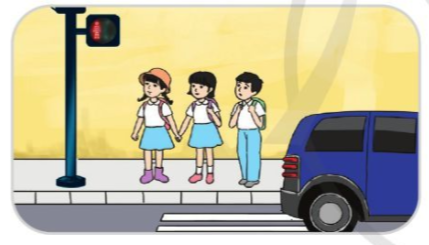 Đèn màu đỏ nên em phải dừng lại!
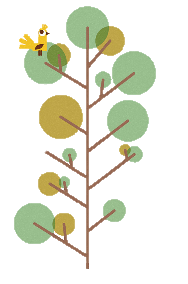 1. Dựa vào thông tin để hành động
Thảo luận và trả lời câu hỏi trong các tình huống sau
02
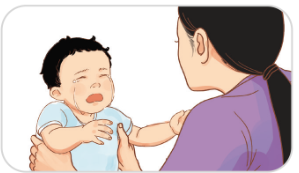 Đang tưới cây, nghe thấy tiếng khóc của em bé, mẹ vội vàng vào nhà với em ngay. Đâu là thông tin để mẹ quyết định vào nhà ngay?
Mẹ nghe thấy em bé khóc, chạy vào nhà ngay
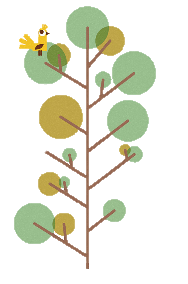 1. Dựa vào thông tin để quyết định
Thảo luận và trả lời câu hỏi trong các tình huống sau
03
Trán bạn An nóng hơn bình thường. Mẹ bạn An lập tức đo nhiệt độ cho bạn ấy. Khi có thông tin bạn An trán nóng hơn bình thường thì mẹ bạn An làm gì?
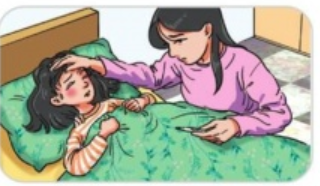 Mẹ quyết định đưa bạn An vào bệnh viện.
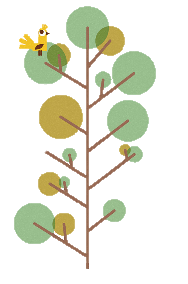 KẾT LUẬN
Hằng ngày, chúng ta vẫn thường xuyên tiếp nhận thông tin và dựa vào thông tin để quyết định hành động.
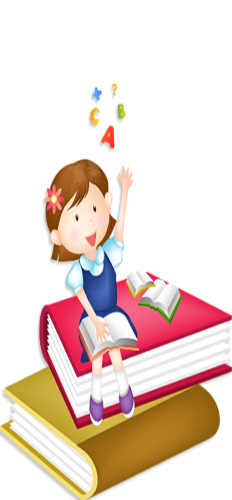 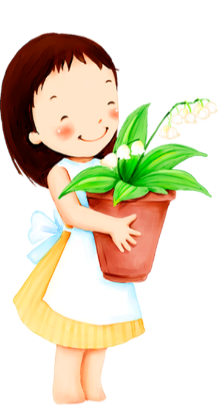 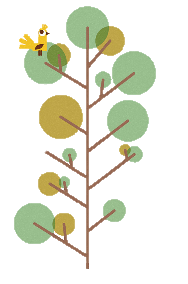 2. Dựa vào thông tin để hành động
Em đồng ý với quyết định của bọn nào? Tại sao?
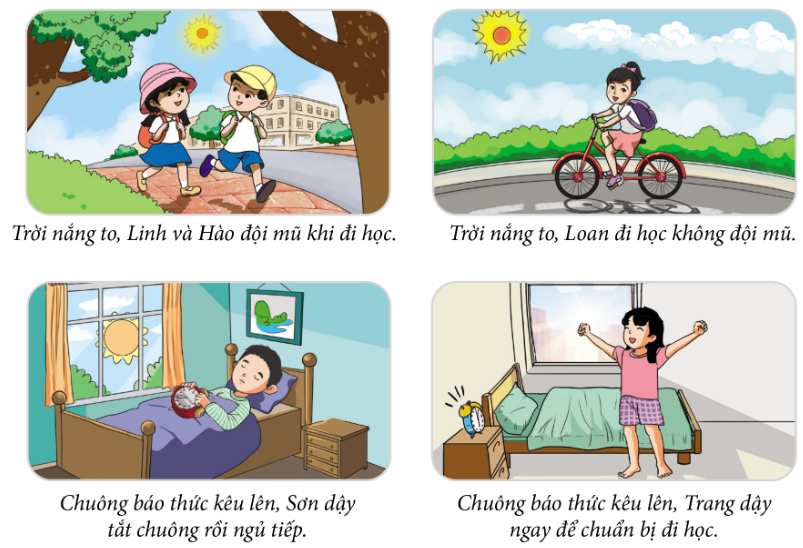 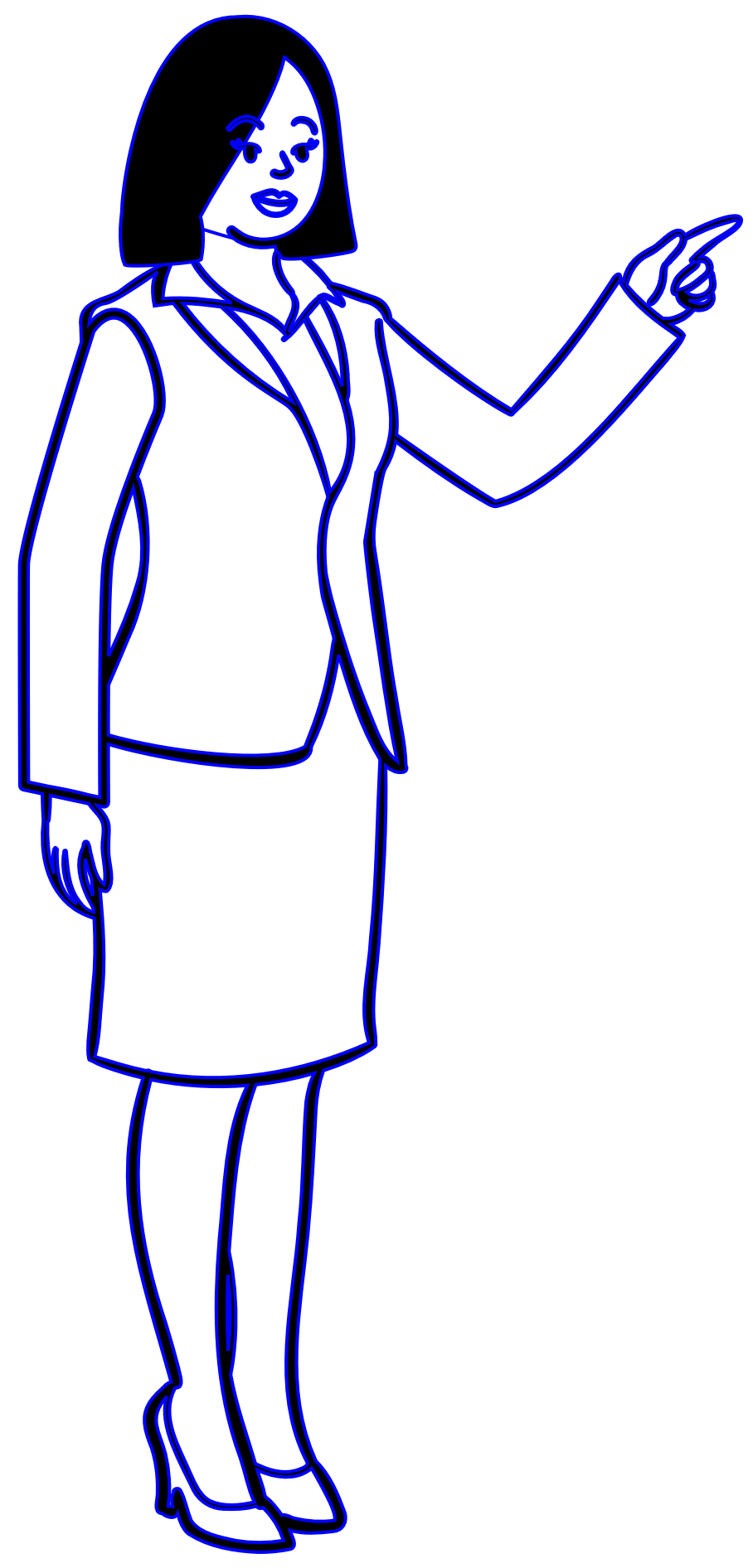 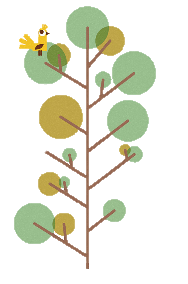 2. Dựa vào thông tin để hành động
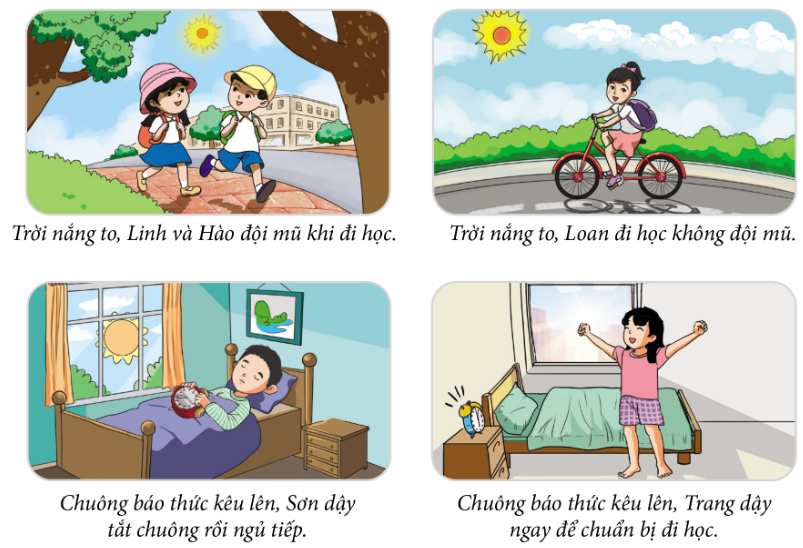 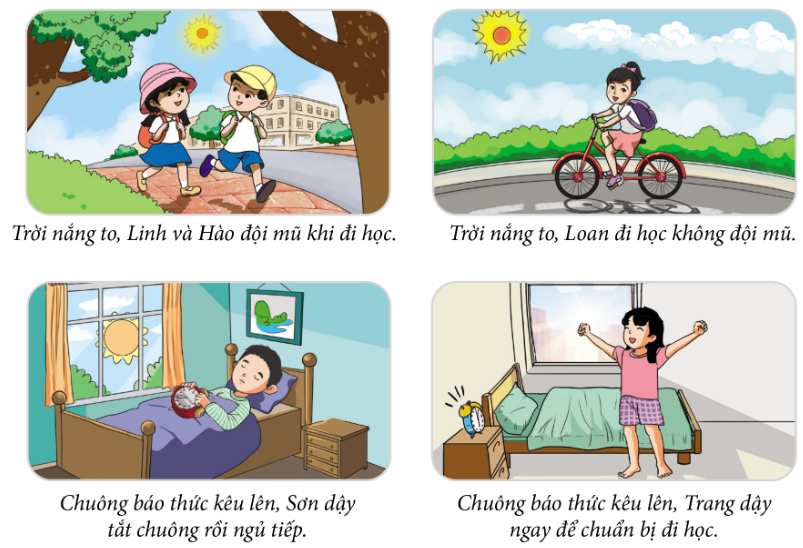 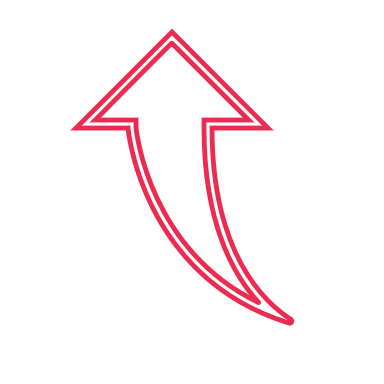 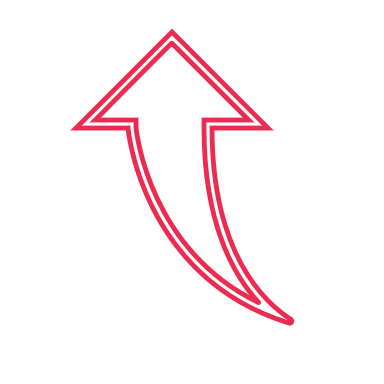 Để không bị nắng, không bị cảm nắng, bị ốm ảnh hưởng đến sức khỏe
Để không bị đi học muộn
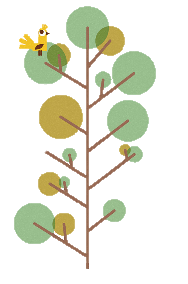 KẾT LUẬN
Khi tiếp nhận được thông tin, em cần có quyết định đúng đắn và kịp thời. Nếu quyết định hành động không đúng đắn, không kịp thời có thể dẫn đến hậu quả không tốt.
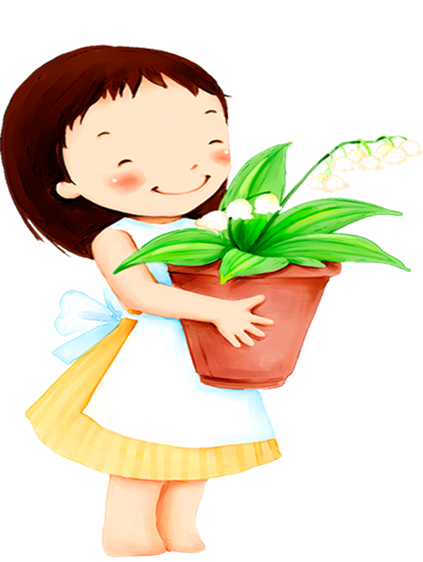 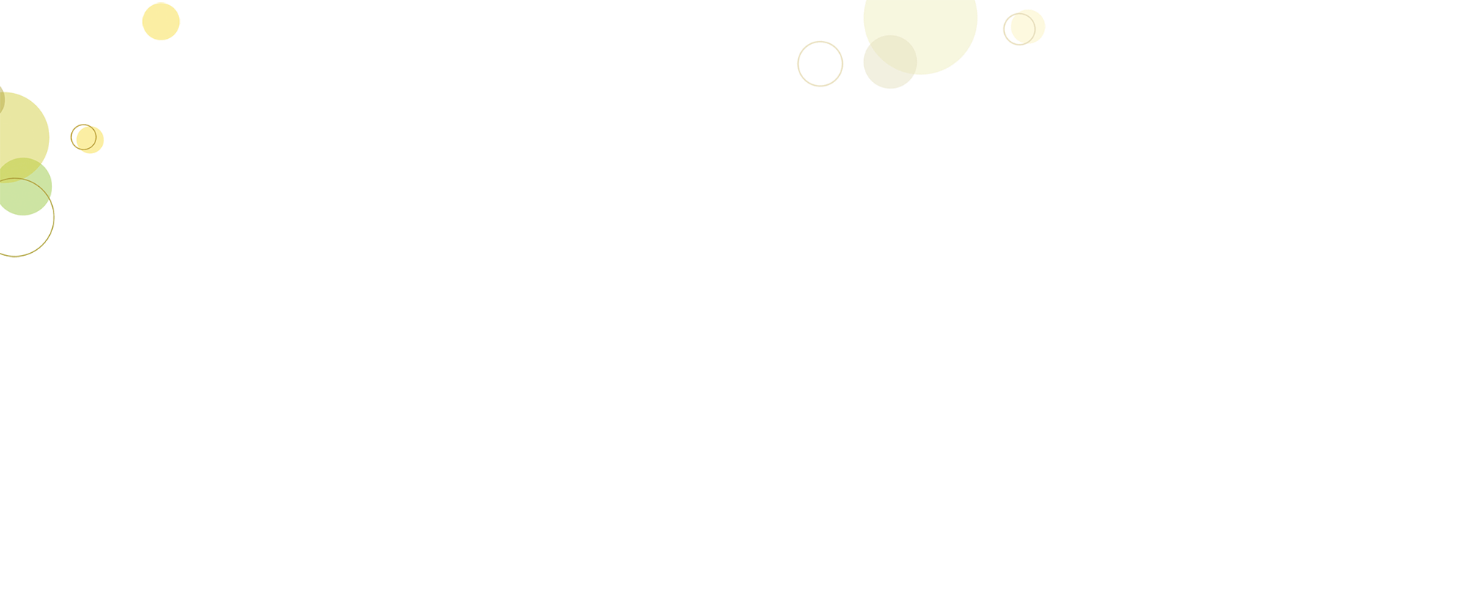 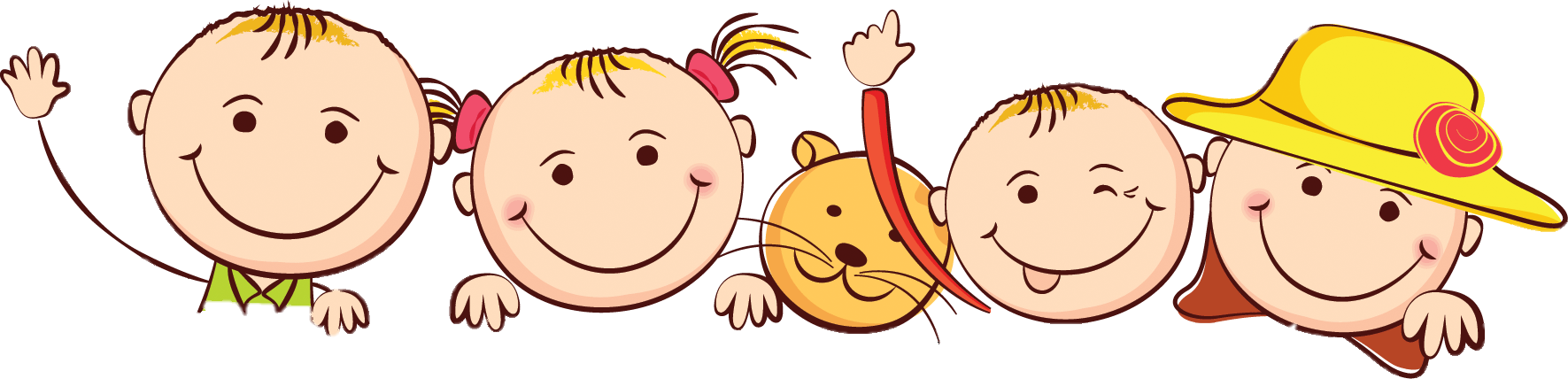 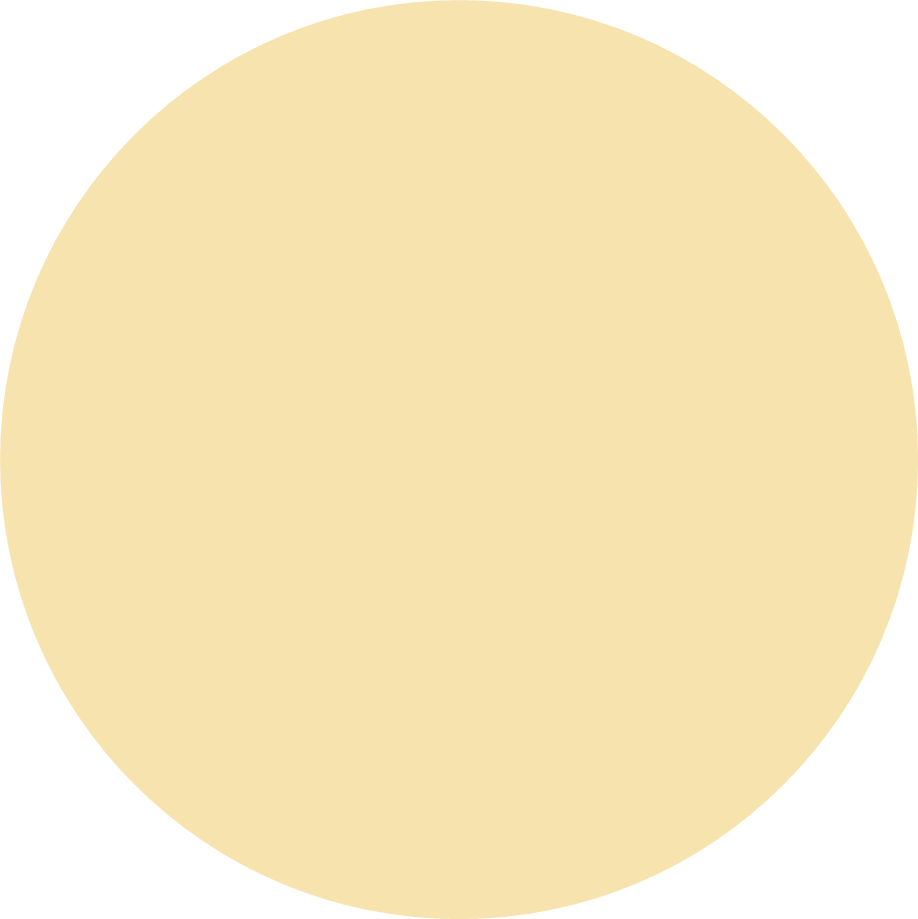 03
LUYỆN TẬP
Thảo luận nhóm
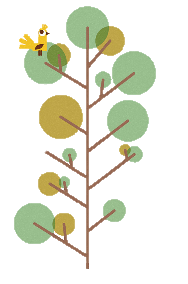 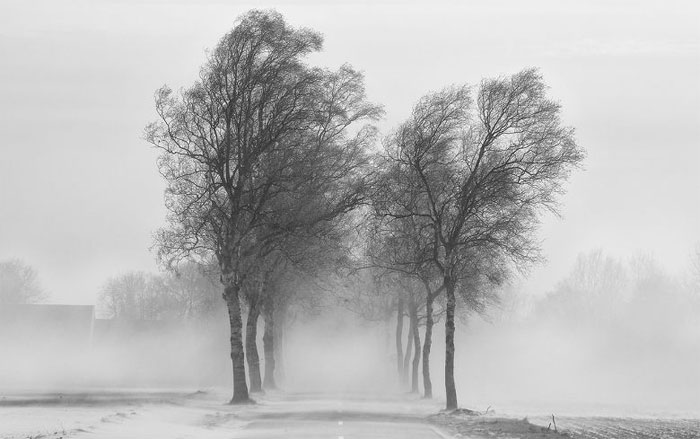 Nghe dự báo tối nay có gió mùa Đông Bắc, mẹ lấy chăn bông để sẵn trên giường cho bạn Bình.
Theo em, mẹ bạn Bình đã tiếp nhận thông tin gì? Vì thông tin đó, mẹ bạn Bình đã quyết định làm gì?
Kể thêm một số ví dụ về thông tin và quyết định
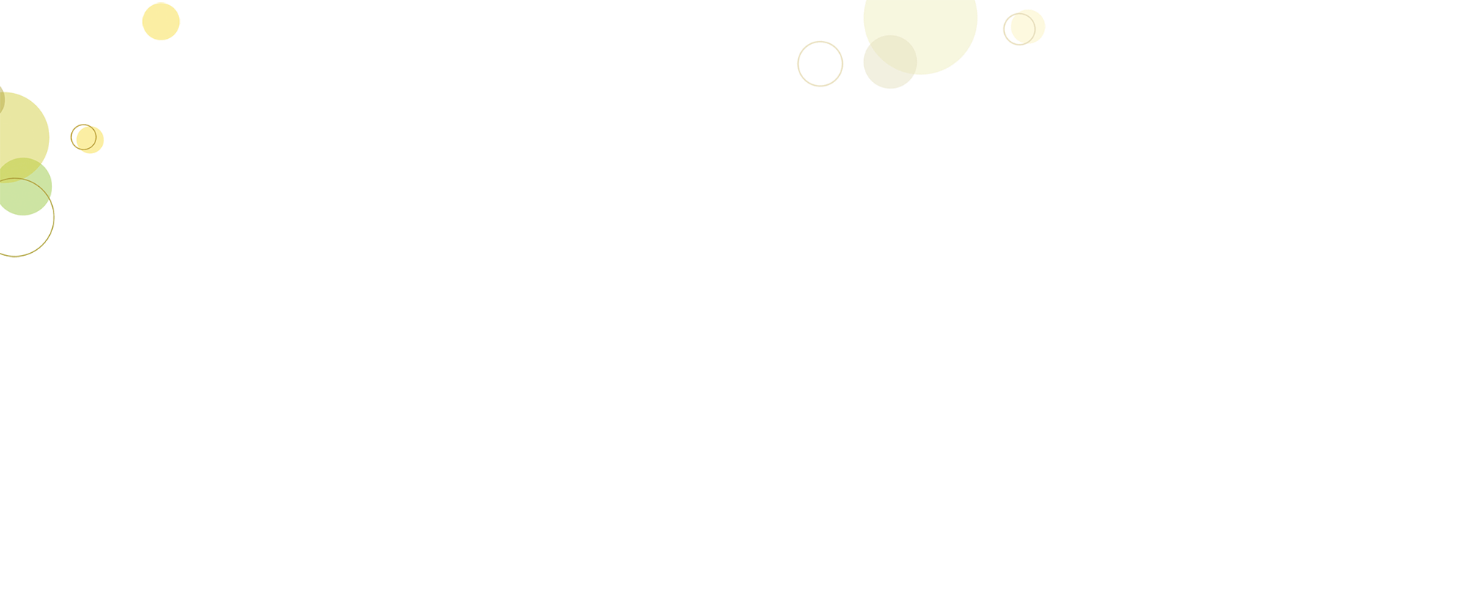 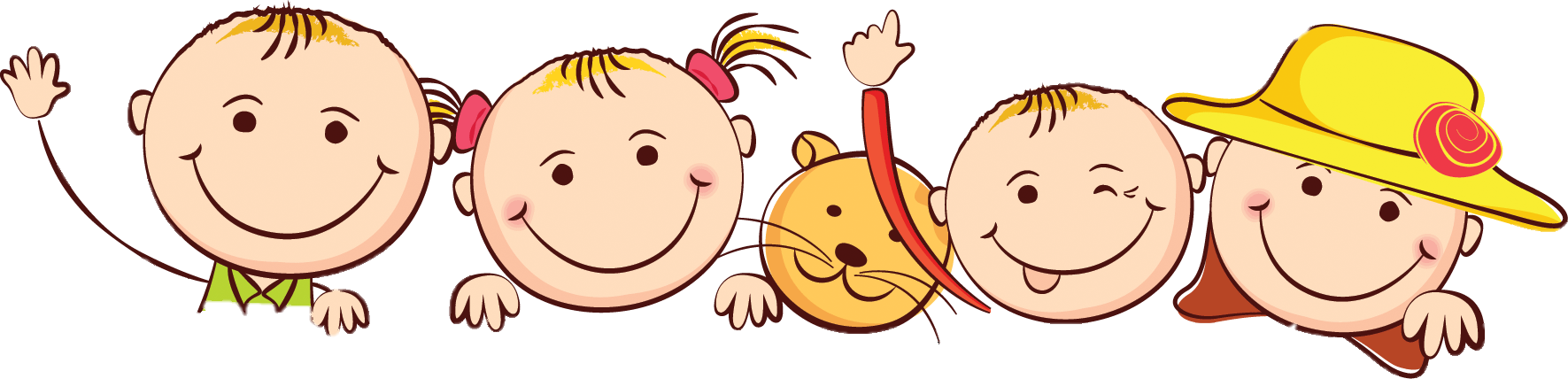 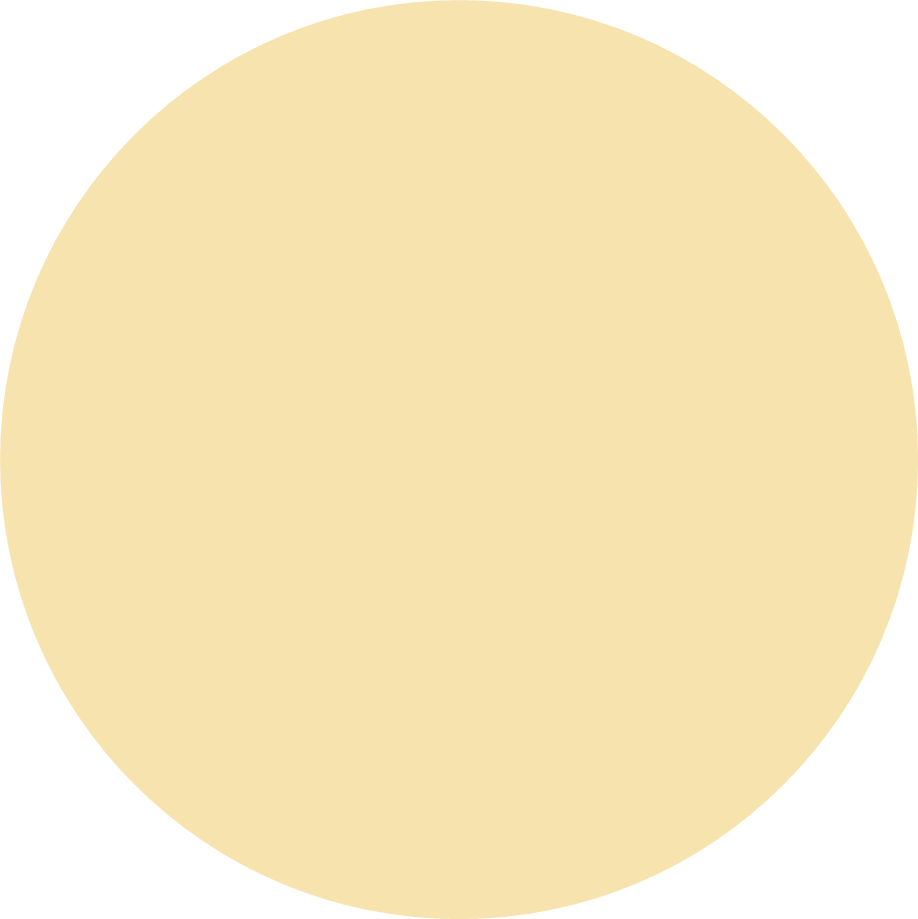 04
VẬN DỤNG
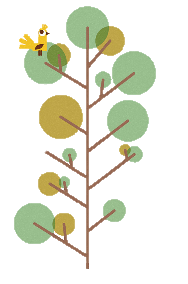 Hôm nay em đã tiếp nhận được thông tin nào mà dựa vào đó em có hành động đúng? Em hãy kể lại cho các bạn cùng nghe.
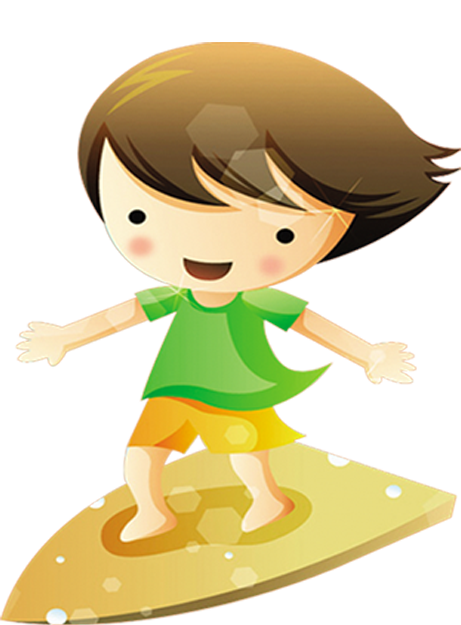 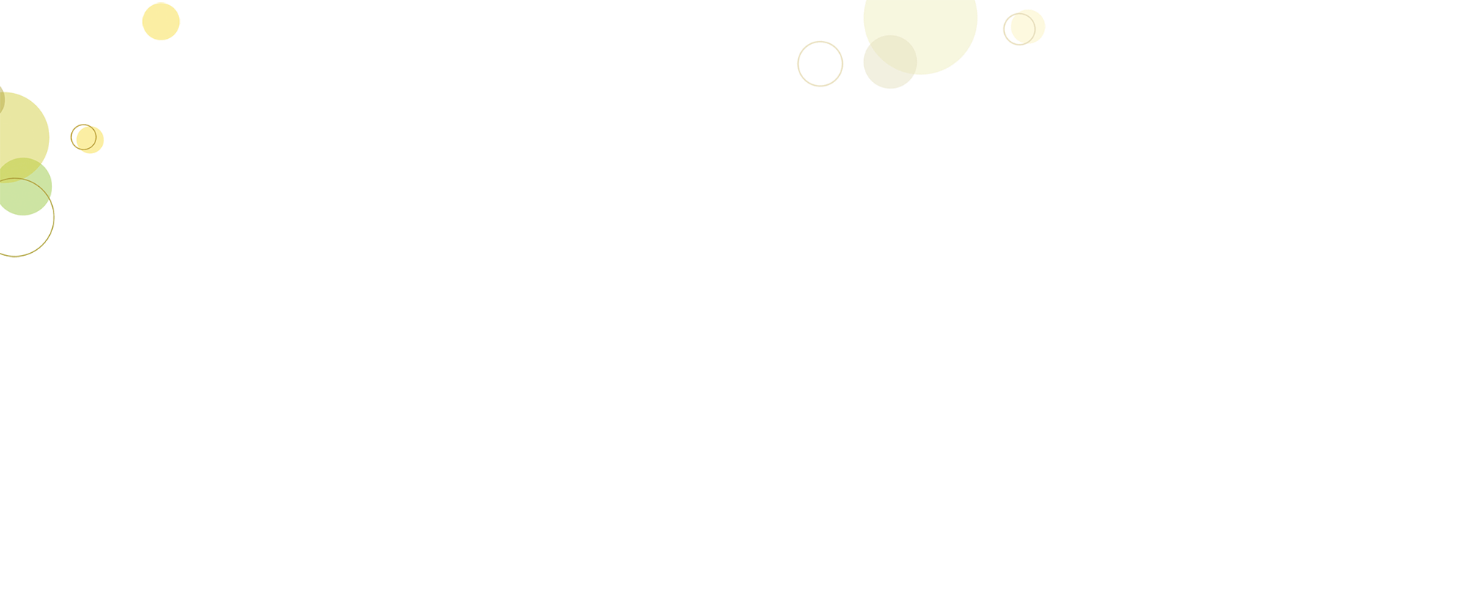 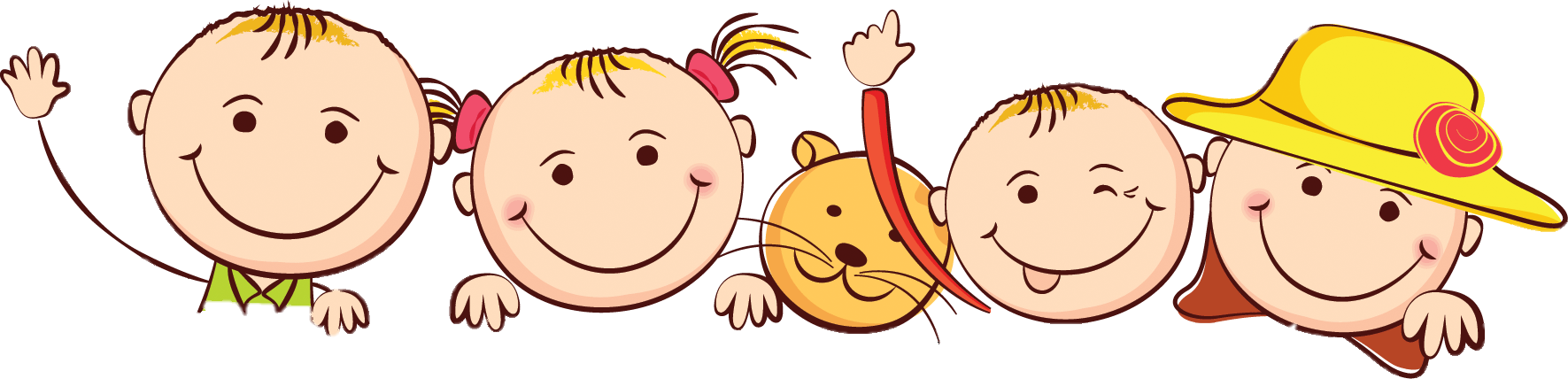 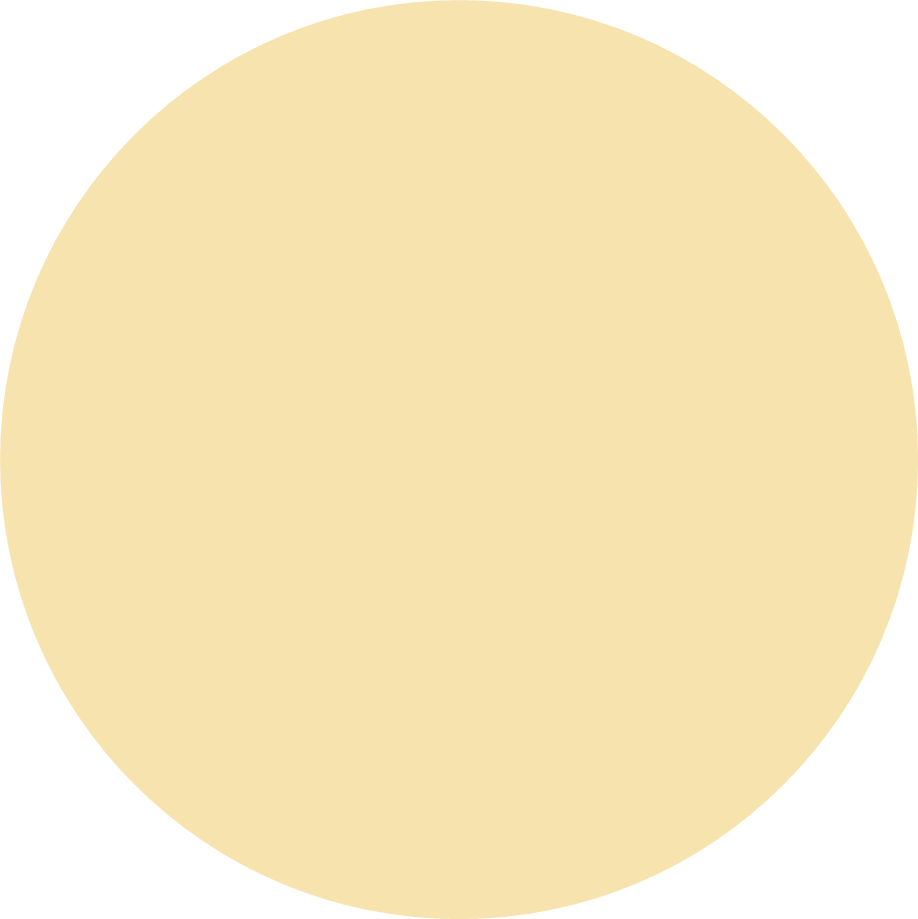 TẠM BIỆT